Coming Soon To CHS……

CLASS OF 2028
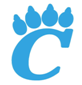 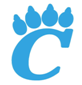 Graduation Requirements
All students need 26 credits to graduate
All students need a completer path
All students must pass required state assessments
Core Graduation Requirements
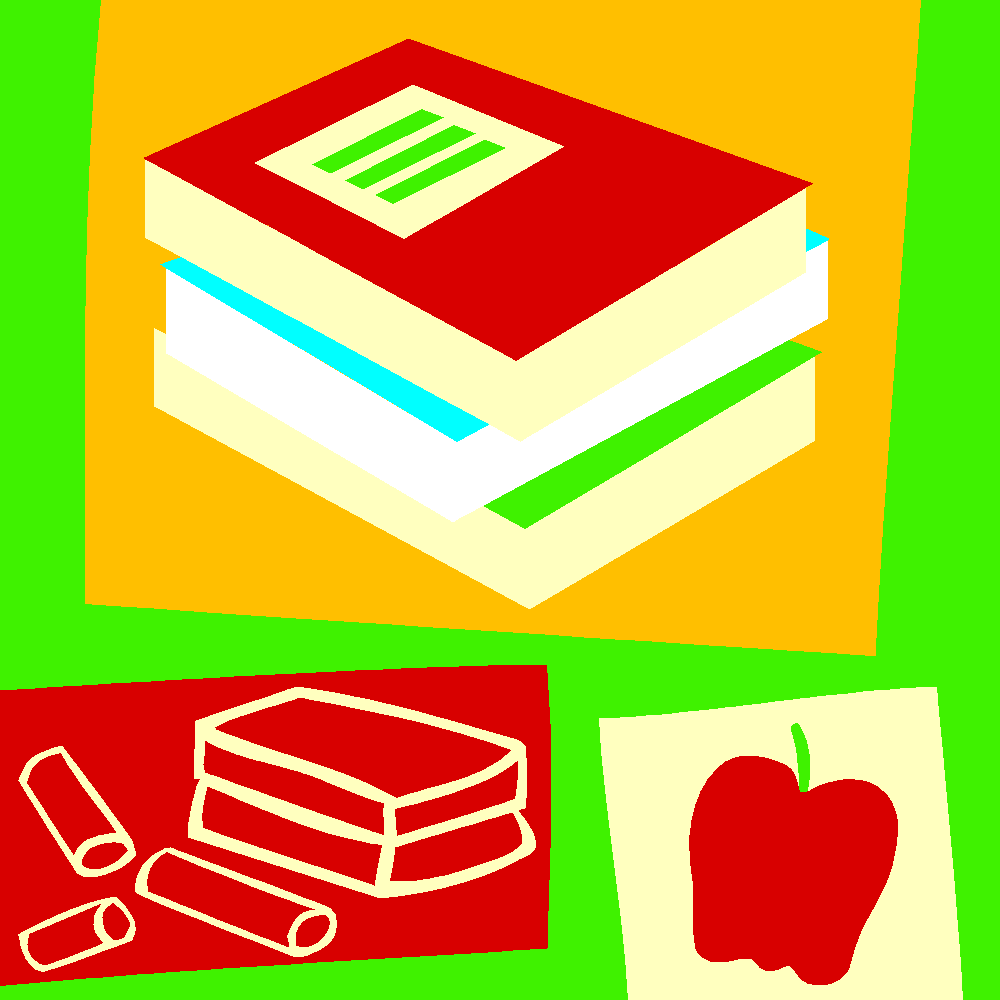 4 credits of English
3 credits of Social Studies
3 credits of Science
4 credits of Math
(You will take math all four years of high school)
Elective Graduation Requirements
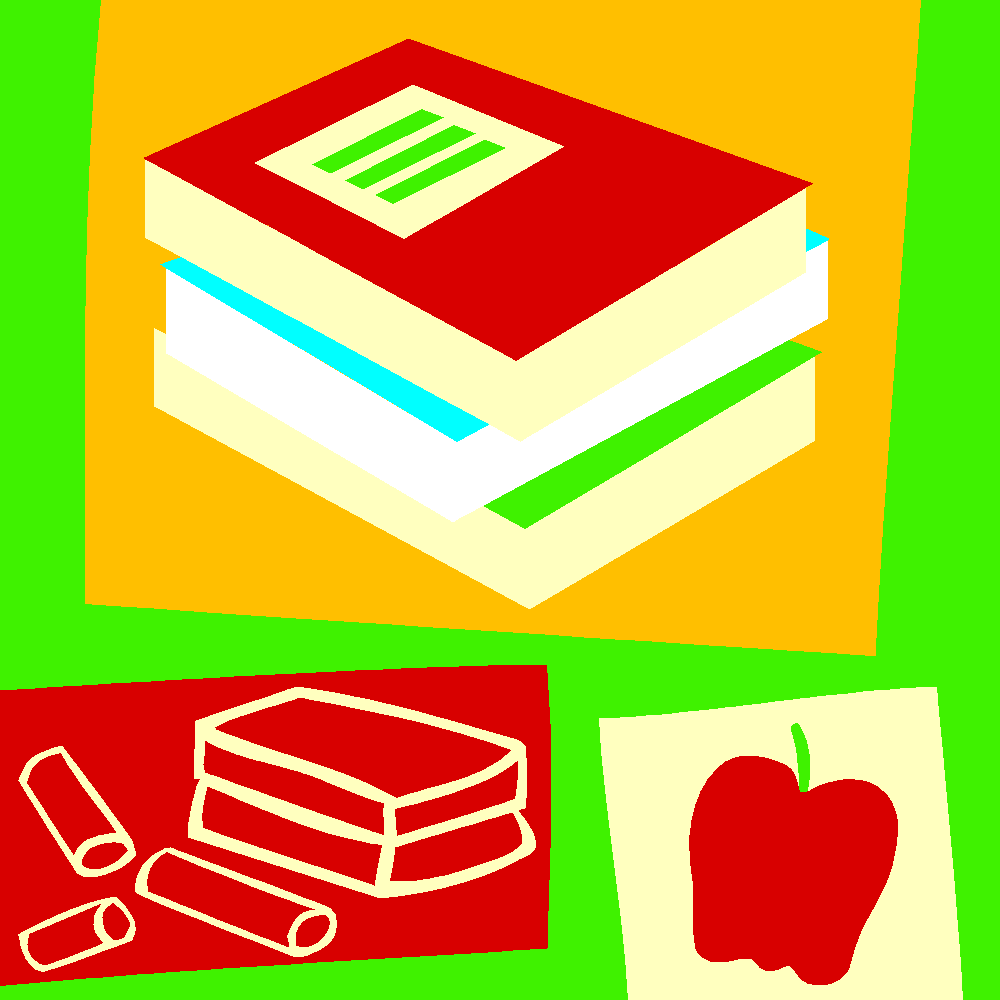 1 credit of Physical Education
1 credit of Fine Arts
1 credit of Technology
1 credit of Health
½ credit Community Citizenship
7½ credits of General Electives
The Scheduling Process
Core Classes
Current teachers will make recommendations
In the spring, recommended courses as well as the student-selected electives will be available in the online portal
Elective Classes
Student selected; no guarantees
Limited options due to pre-requisites and class numbers
SAMPLE OF HOW CLASSES FITSEMESTER 1
SAMPLE OF HOW CLASSES FITSEMESTER 2
Course Selection Google Form
Click Below

CLICK THIS LINK
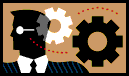 Final Thoughts
Remember: your Google Form has Semester I and Semester II
Parent Scheduling Session:  CHS on Wednesday, January 10th, 2024
9:30 AM 
A link for the session will be sent via Connect-Ed
CAT North applications to be completed through the CAT North website by March 15th
Google Forms must be submitted by Friday, January 12th, 2024 at 4PM.  Please make sure you and your parent/guardian complete and submit the form.